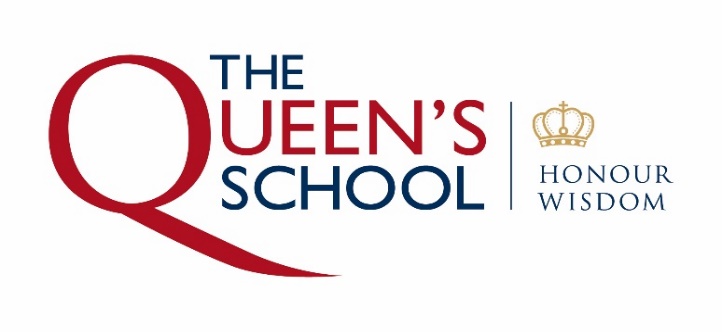 Strategy & Tactics
Templates
EvaluWeek 3 
ation
The Queen’s School 
Lunch Menu
Calendars
Freshly Baked Bread, Seasonal  Salads, Fresh Fruit are available daily. 
Please note that the menu is subject to change according to supply availability.